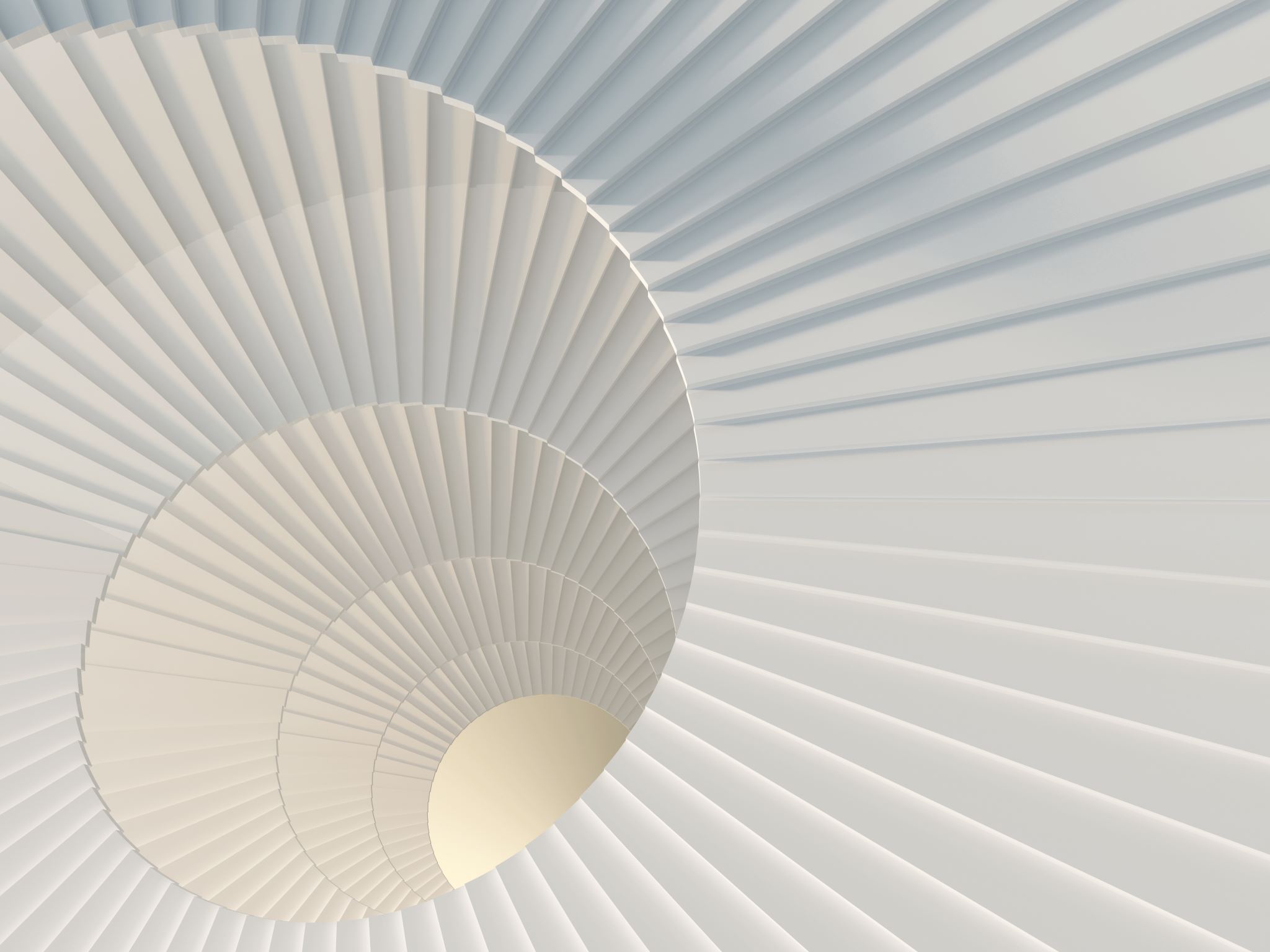 LEADING FOR RESULTS
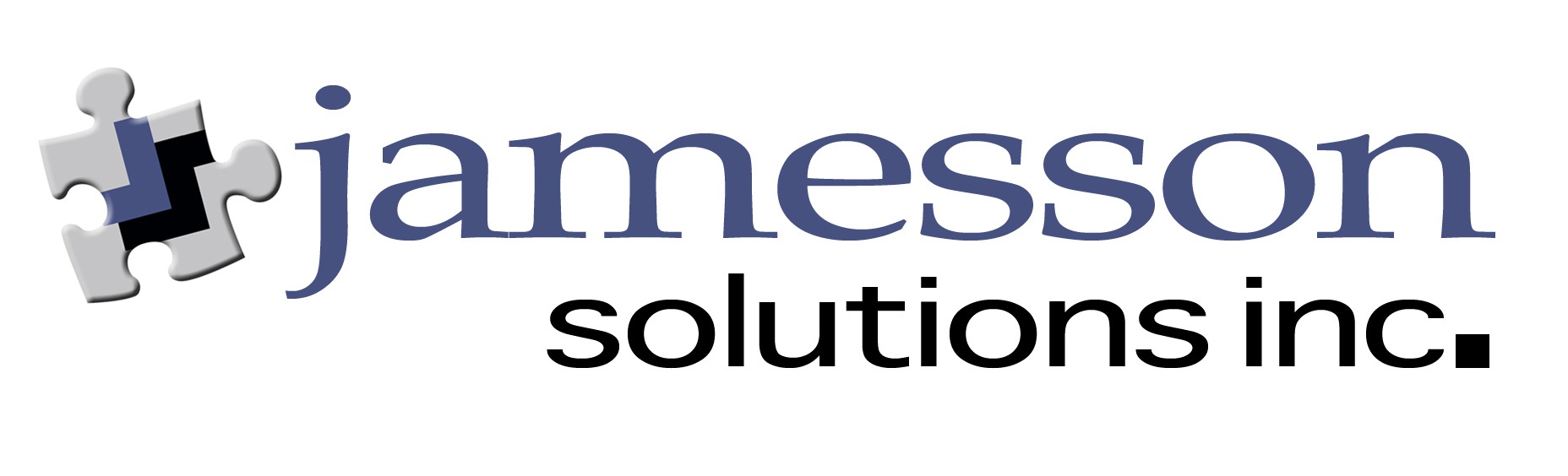 Sometimes those who challenge you most teach us best.
Anonymous
[Speaker Notes: As a Project Manager, you'll find that you usually have little to no direct authority over the members of your project team. As a result, your ability to influence others is a major determinant of your success.

The fundamental problem in creative project management is the disconnect between what project managers and creative people want.
As a project manager, you want to quantify things. You want to break down complex activities into smaller tasks. And you want to monitor their progress by tracking KPIs.
Creative people are focused on the aesthetics – extremely different priorities!]
Driving Behavioral Change
Technical Skills
Experience
Agility as a Leader
Soft Skills 
Building Relationships
Trust
Effective Communication
Creating Influence
Know Your Audience!
What is their level of readiness?
How will you adapt?
How do you communicate?
How will you advance?
[Speaker Notes: The Situational Leadership® Model is a timeless, repeatable framework for leaders to match their behaviors with the performance needs of the individual or group that they are attempting to influence. Situational Leadership® is based on the relationship between leaders and followers and serves as a framework to analyze each situation based on the Performance Readiness® Level that a follower exhibits in performing a specific task, function or objective. Then, based on the leader’s diagnosis, the necessary amounts of relationship behavior and task behavior are applied and communicated to the follower in order to support their needs and advance development.]
READINESS
The ability and willingness a person has to take responsibility for directing their own behavior
Level 1-  unable, unwilling and or insecure. 
Level 2 - unable but confident or willing. 
Level 3 - able, but insecure or unwilling. 
Level 4 – able, willing and confident.
[Speaker Notes: R1 is described as unable, unwilling and or insecure. Followers who are new or who have been given new tasks may lack the knowledge, experience or skill to complete the task. They may also be unwilling to do the task because they lack confidence or desire.
R2 followers are unable but confident or willing. The follower may not know how to do an assigned task but may have the desire to do the task or have confidence in his or her ability to learn.
R3 describes the follower as able, but insecure or unwilling. The follower learns new tasks but becomes apprehensive when he or she begins a given task on his or her own.
Finally, R4 describes the follower as able willing and confident. The follower is experienced at doing the specific tasks and confident in his or her ability (Hersey, Blanchard & Johnson, 2008 p. 137).]
BEHAVIORS
Task behavior
1-Way
What, when and how
Relationship behavior
2-Way
Facilitating behaviors
[Speaker Notes: Task behavior – the extent to which a leader engages in one-way communication by explaining what each follower must do as well as what, when, where and how the task will be completed

Relationship behavior – the extent to which a leader engages in 2-way communication by providing socioemotional support and facilitating behaviors]
Basic Concept:
Task behavior
Relationship behavior
Level of readiness
As the level of readiness increases for a task, the leader should reduce task behaviors and increase relationship behaviors
4 Leadership Styles
Telling 
Level 1 Readiness (Unable and unwilling to perform task)
Leader behavior: High task/low relationship
Provide clear direction and supervision. Clearly define roles and responsibilities. Supportive behavior should be low as it can make you seem too easy and rewarding of poor performance.
4 Leadership Styles
Selling 
Level 2 Readiness (Unable but willing to perform task)
Leader behavior: High task/high relationship
Provide direction since their ability is low. Reinforce their willingness and enthusiasm by providing supportive behavior. For example, explaining why the task is important and needs to be done.
4 Leadership Styles
Participating 
Level 3 Readiness (Able to perform task but lack confidence.)
Leader behavior: Low task/high relationship
As the Project Manager, your supportive behavior should be high. Facilitating actions such as active listening and sharing in decision-making should be emphasized.
4 Leadership Styles
Delegating 
Level 4 Readiness (Able and willing to perform task)
Leader behavior: Low task/low relationship
Little direction and support is needed. Followers are self-directed and able to make their own decisions.
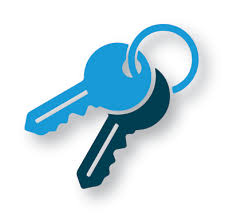 What’s The Key To Your Success?
Understanding the maturity level of your team and its members.
TRUST
A relationship without trust is like having a phone with no service. And what do you do with a phone with no service? You play games.
UNDERSTANDING THE TRUSTED ADVISOR FRAMEWORK
14
Adapted from “The Trusted Advisor” by David Maister
[Speaker Notes: Acknowledge (this is the combination of Engage and Listen) – this is about naming the issue, not skirting around it. So maybe if there is a difference of opinion on the value of meetings, for instance, we might say, “Hmm… sounds like this difference of opinion may be coming from different generational perspectives. Can we explore that possibility and see if we can come to an agreement?”
This requires good listening skills! One thing to remember is we must not only verbally acknowledge but also with our body language. Your non-verbals say just as much!]
UNDERSTANDING THE TRUSTED ADVISOR FRAMEWORK
15
Adapted from “The Trusted Advisor” by David Maister
[Speaker Notes: Acknowledge (feelings) – this is about naming the issue, not skirting around it. So maybe if there is a difference of opinion on the value of meetings, for instance, we might say, “Hmm… sounds like this difference of opinion may be coming from different generational perspectives. Can we explore that possibility and see if we can come to an agreement?”
This requires good listening skills! One thing to remember is we must not only verbally acknowledge but also with our body language. Your non-verbals say just as much!]
UNDERSTANDING THE TRUSTED ADVISOR FRAMEWORK
16
Adapted from “The Trusted Advisor” by David Maister
[Speaker Notes: Appreciating happens when we try to get past the difference itself to understand WHY it is happening, or what is the common goal behind the difference. For example: A baby boomer may see meetings as necessary because they create face time. People who grew up in this generation value face-to-face communication and the camaraderie that comes from working together. Work is life, after all, so meetings are a way to connect with co-workers. X-ers (to some extent) and Millennials probably see meetings as a waste of time and resources … “can’t we just have a conference call, or an email? If I spend less time in meetings, not to mention traveling to meetings, then I can focus on what’s important in my work and still have a life outside of work.” When we can listen to these different perspectives without judgment, we realize both have a valid point, and both people value the work and the communication that is conveyed via meetings. So perhaps it gets us closer to a solution that works for everyone.]
UNDERSTANDING THE TRUSTED ADVISOR FRAMEWORK
17
Adapted from “The Trusted Advisor” by David Maister
[Speaker Notes: Adapting Solve (moving forward)
“What would a better situation look like for you?”
means we take what we’ve learned and try to find that workable solution. In this case, maybe we agree that a face-to-face meeting is required monthly or quarterly, so we can all be in the same space, build relationships, have extended time for problem-solving, etc. However, routine meetings could be done via FaceTime or conference call. This is a happy medium that may end up satisfying everyone — Boomers will benefit from the more efficient use of technology, whereas Millennials will get a chance to network and build relationships periodically. If we do some of each, they may each come to appreciate the other option, and will be less likely to resent the meetings than if we had just picked one over the other.

Explore alternatives rather than just trying to solve the problem.]
UNDERSTANDING THE TRUSTED ADVISOR FRAMEWORK
18
Adapted from “The Trusted Advisor” by David Maister
[Speaker Notes: Alignment is an ongoing process of being sure our solutions are working. So we adapted on this issue — is it working? what still needs to be tweaked? are there unintended consequences of this arrangement that we are now discovering? and so forth. Alignment also means we continue to look out for differences that could cause the team to pull apart, and address them before they become problems.]
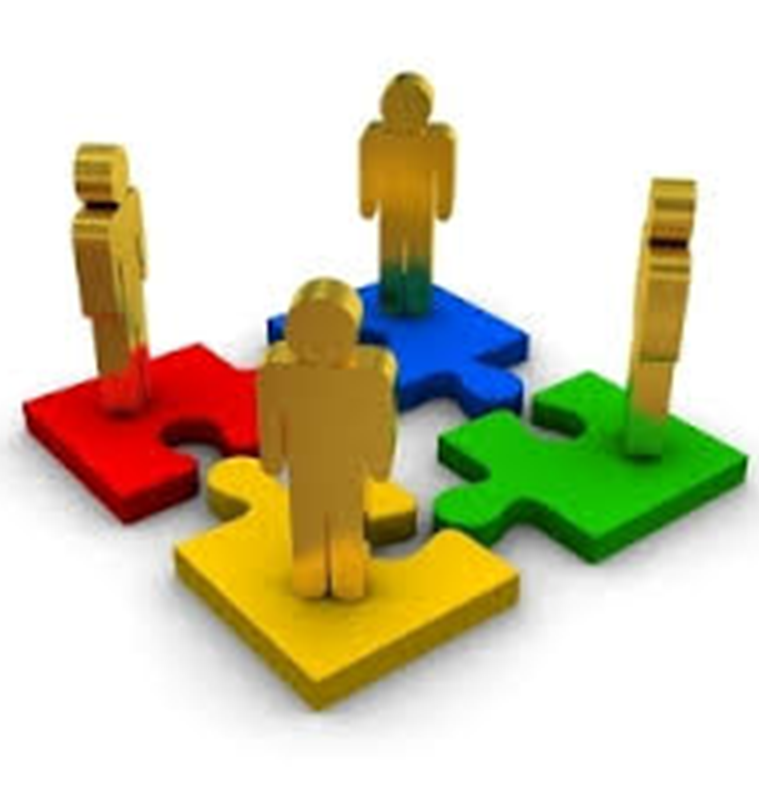 Activity:

Listen to the following instructions
Understanding Your Communication Preferences
Essence of Communication
Jamesson Solutions Inc., Communicating Successfully as Leaders
Essence of Communication
93% of all communication is non-verbal!
The key to successful leadership today is influence, not authority.
Reflection
Think of a time when someone got you to do something you weren’t sure you wanted to do, yet later were glad that you did.

What did the person do or sayto convince or influence you?
What was the impact on you?
Small Group Activity
Power: Effective vs. Ineffective
Personal Power
Positional Power
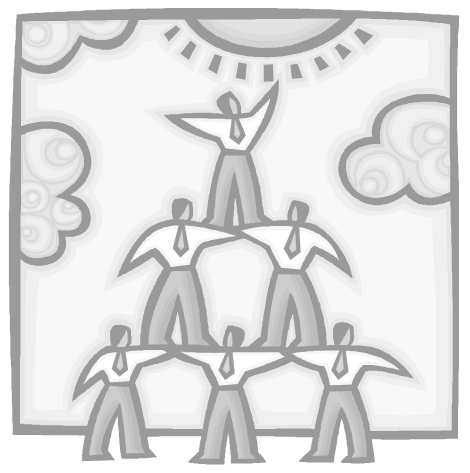 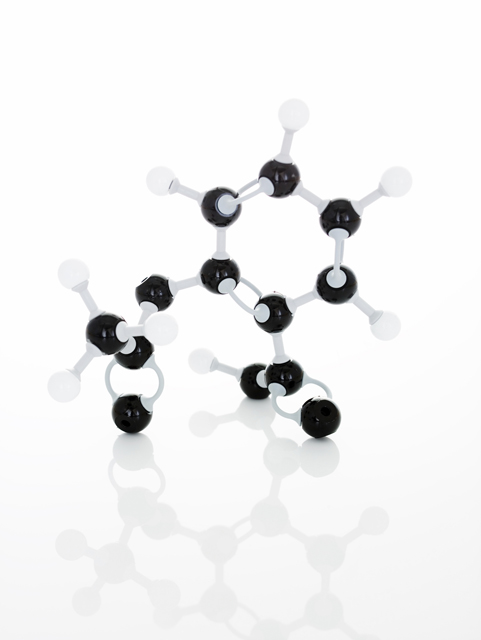 Respect
Effective
Confidence/trust
Fear
Ineffective
Competition
©2011 Discovery Learning, Inc.  All Rights Reserved.
[Speaker Notes: Positional Power is influence with authority 
Personal Power is influence without authority]
Influencing Defined
“The interpersonal behaviors that we use, to have a positive impact on another party’s choices.”
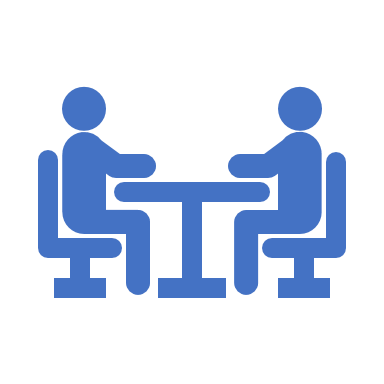 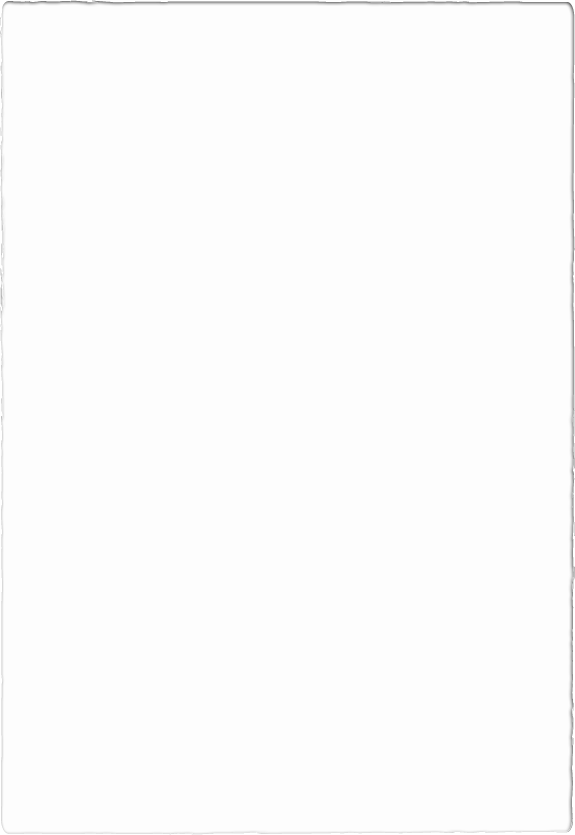 Ways To Influence Without Authority
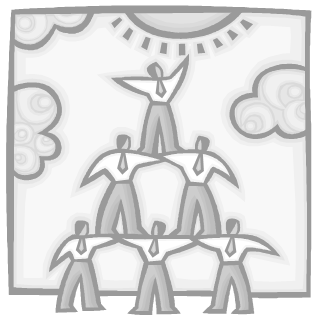 Credibility – Are they aware of your depth of experience?
Confidence – People want to follow strong leaders.
Clarity – Make your argument clear and concise. The more confused they are the less likely to follow.
Decide on emotion; justify by logic – don’t neglect the emotions of others.
Listen! Demonstrate concern for others as well as self.
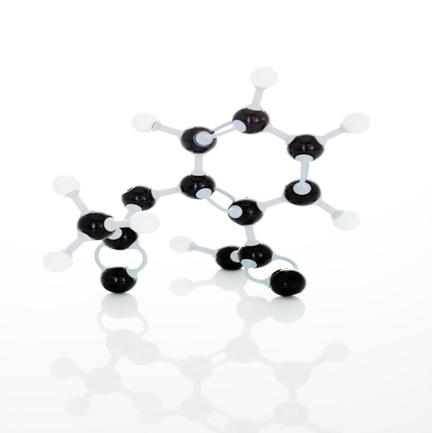 [Speaker Notes: “If you don’t know what is important to senior management and how to work in the culture – you will have a difficult time influencing!”]
Thank You!
Donna Warrick



www.jamessonsolutions.com
336-298-7170
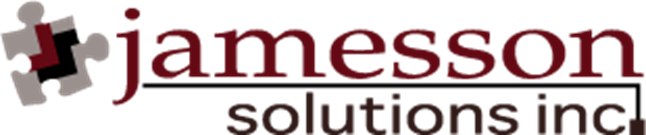 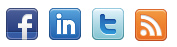